سعادة وكيل الجامعة للشؤون التعليمية يزور كلية المجتمع على رأس وفد من مستشاري الوكالة
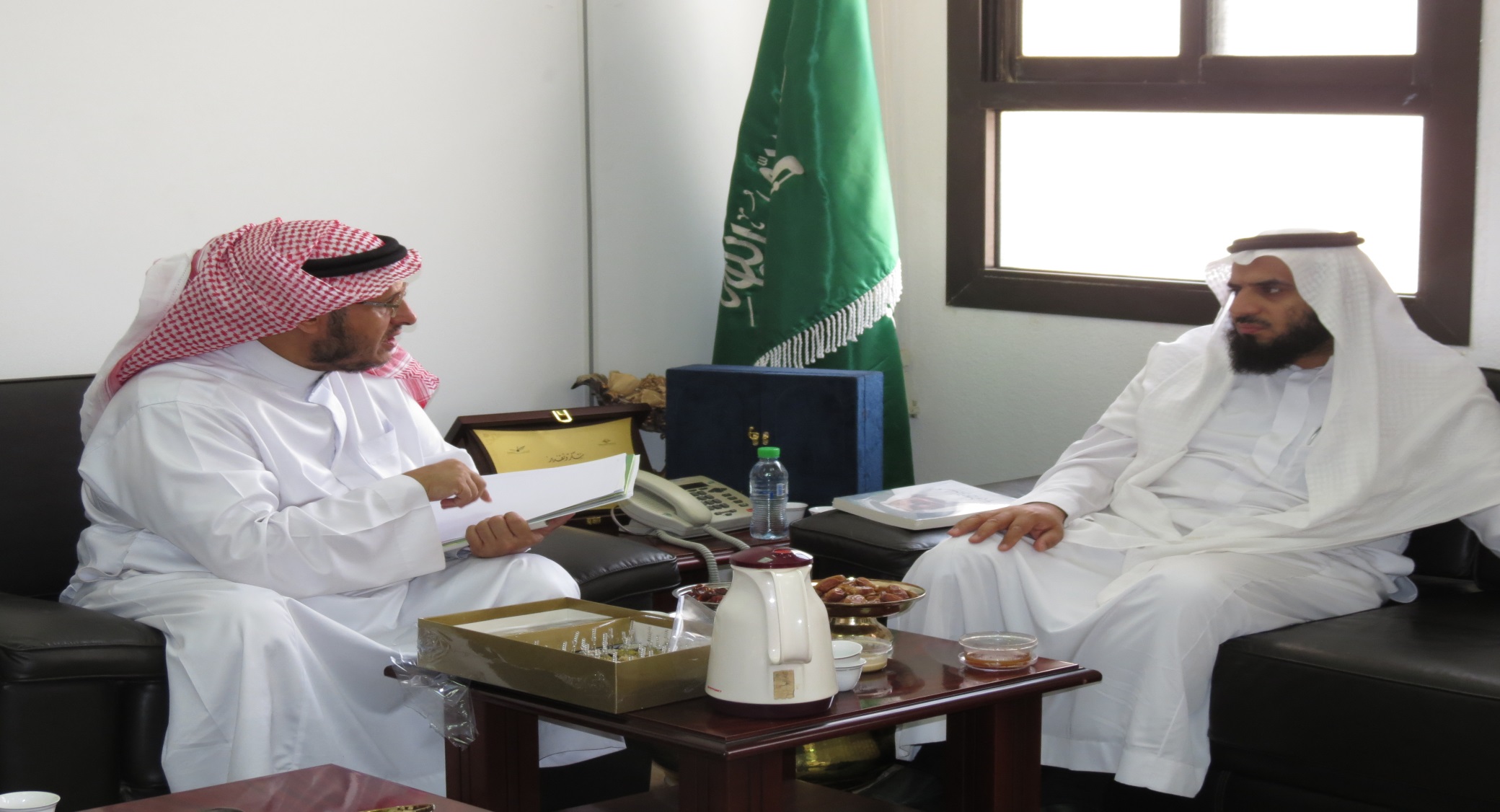 جامعة المجمعة - كلية المجتمع - النشرة المرئية - السنة الثانية - العدد (34)-التي تصدرها لجنة الأنشطة الطلابية
سعادة وكيل الجامعة للشؤون التعليمية يزور كلية المجتمع على رأس وفد من مستشاري الوكالة
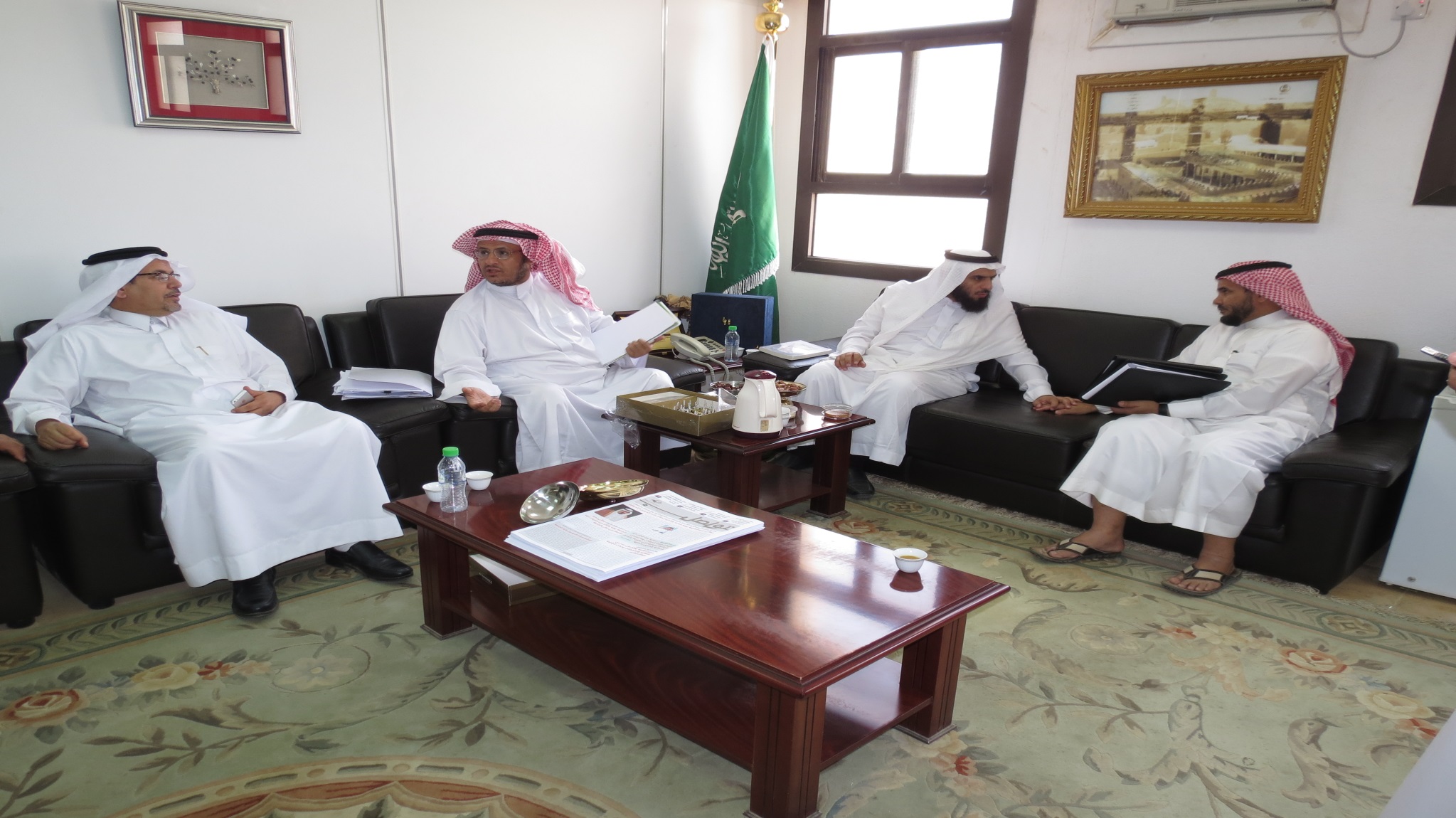 جامعة المجمعة - كلية المجتمع - النشرة المرئية - السنة الثانية - العدد (34)-التي تصدرها لجنة الأنشطة الطلابية
سعادة وكيل الجامعة للشؤون التعليمية يزور كلية المجتمع على رأس وفد من مستشاري الوكالة
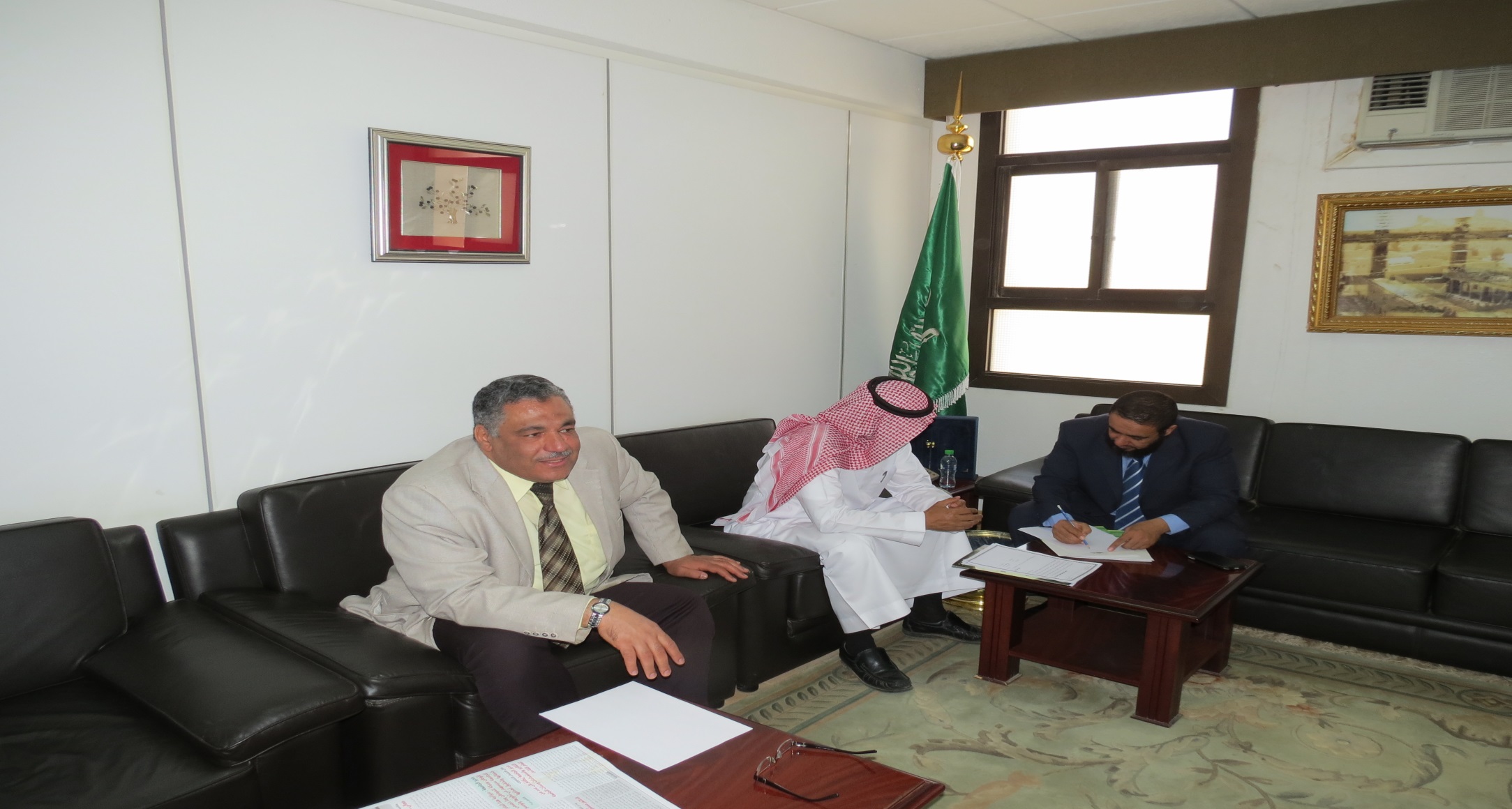 جامعة المجمعة - كلية المجتمع - النشرة المرئية - السنة الثانية - العدد (34)-التي تصدرها لجنة الأنشطة الطلابية
سعادة وكيل الجامعة للشؤون التعليمية يزور كلية المجتمع على رأس وفد من مستشاري الوكالة
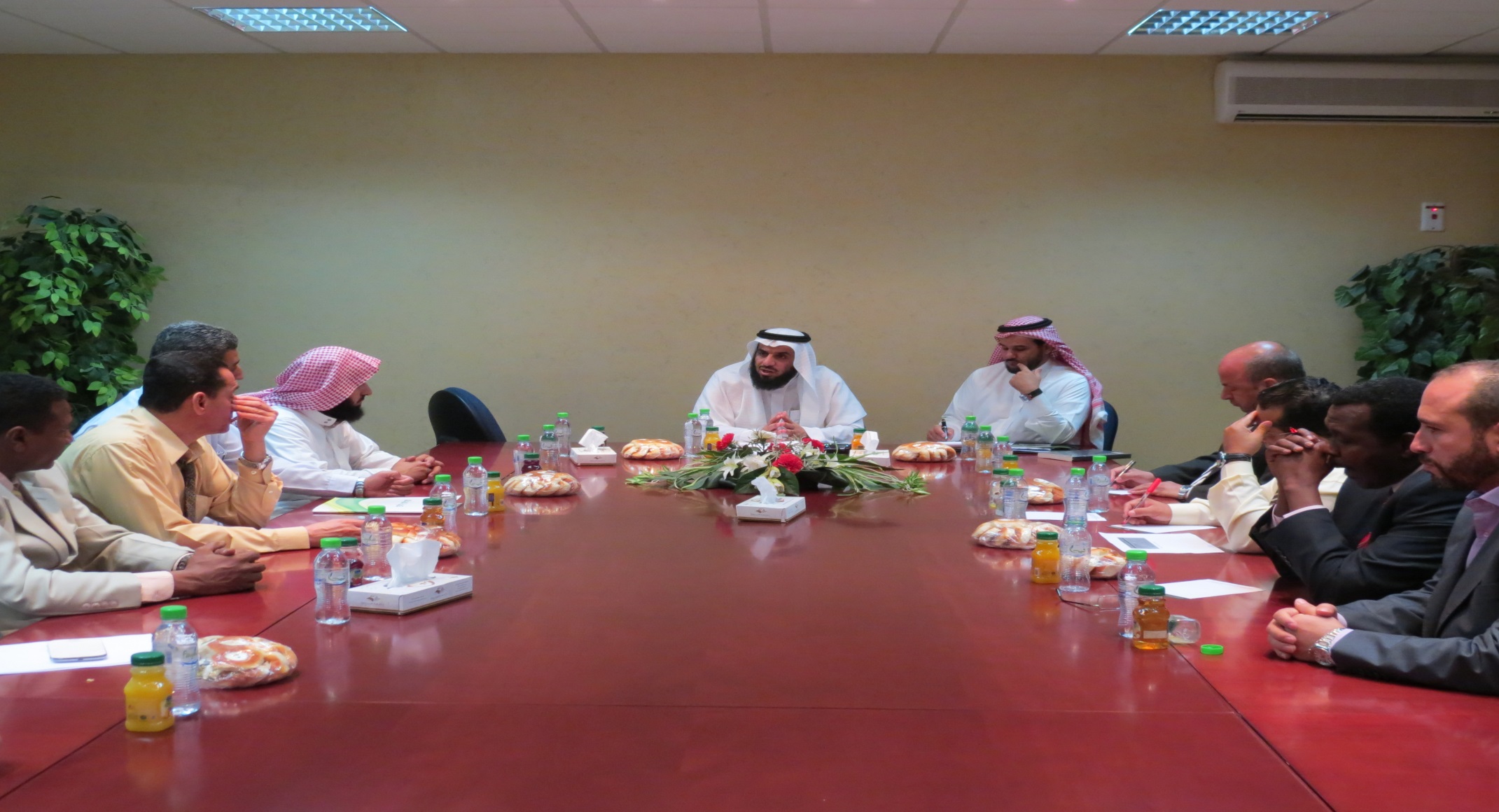 جامعة المجمعة - كلية المجتمع - النشرة المرئية - السنة الثانية - العدد (34)-التي تصدرها لجنة الأنشطة الطلابية
سعادة وكيل الجامعة للشؤون التعليمية يزور كلية المجتمع على رأس وفد من مستشاري الوكالة
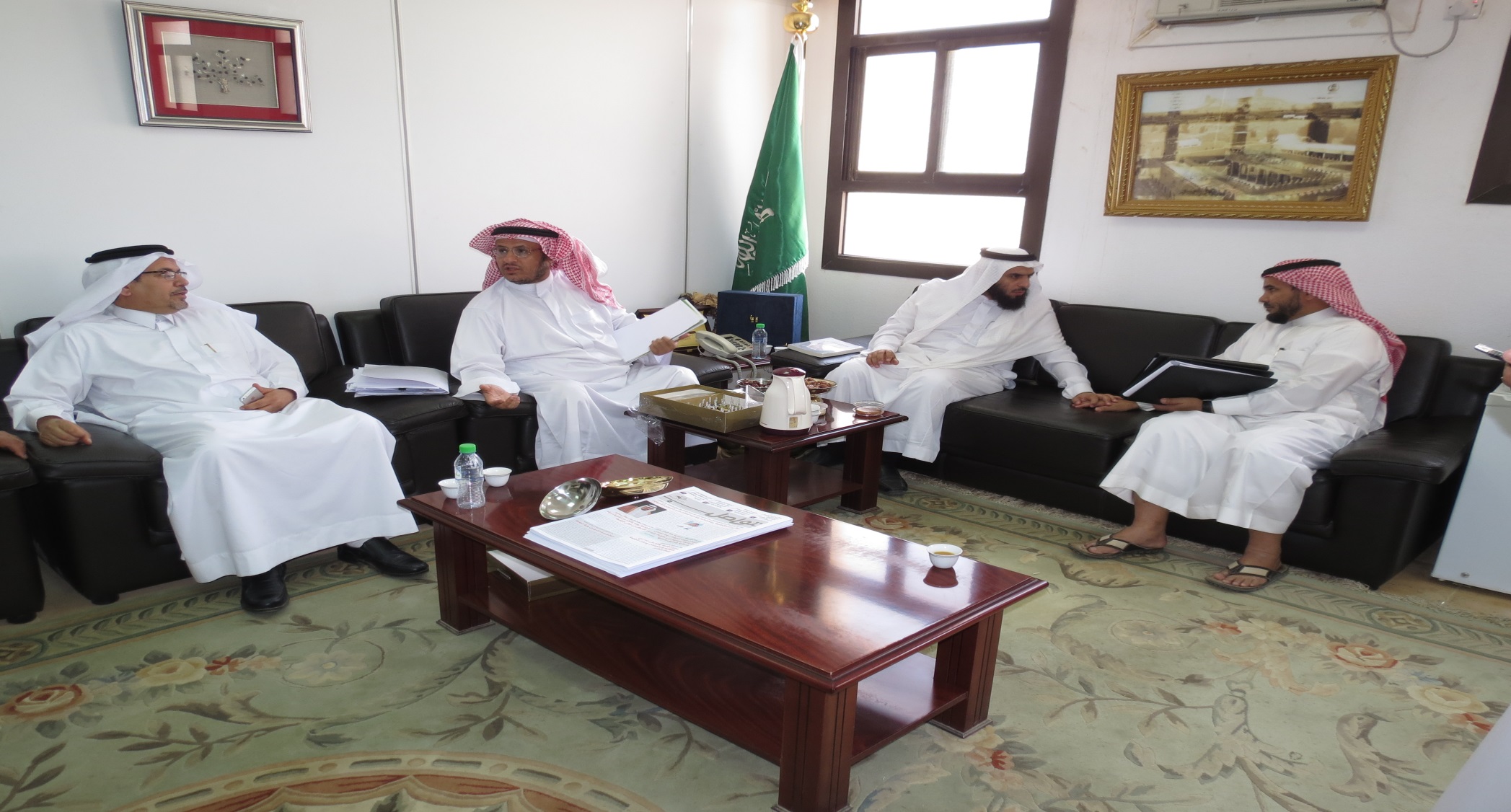 جامعة المجمعة - كلية المجتمع - النشرة المرئية - السنة الثانية - العدد (34)-التي تصدرها لجنة الأنشطة الطلابية
أسماء المناطق في إقليم سدير ....... عنوان حلقة نقاش علمية بكلية المجتمع إعداد و تقديم :
د.خالد العمر و د.الصادق يحيى
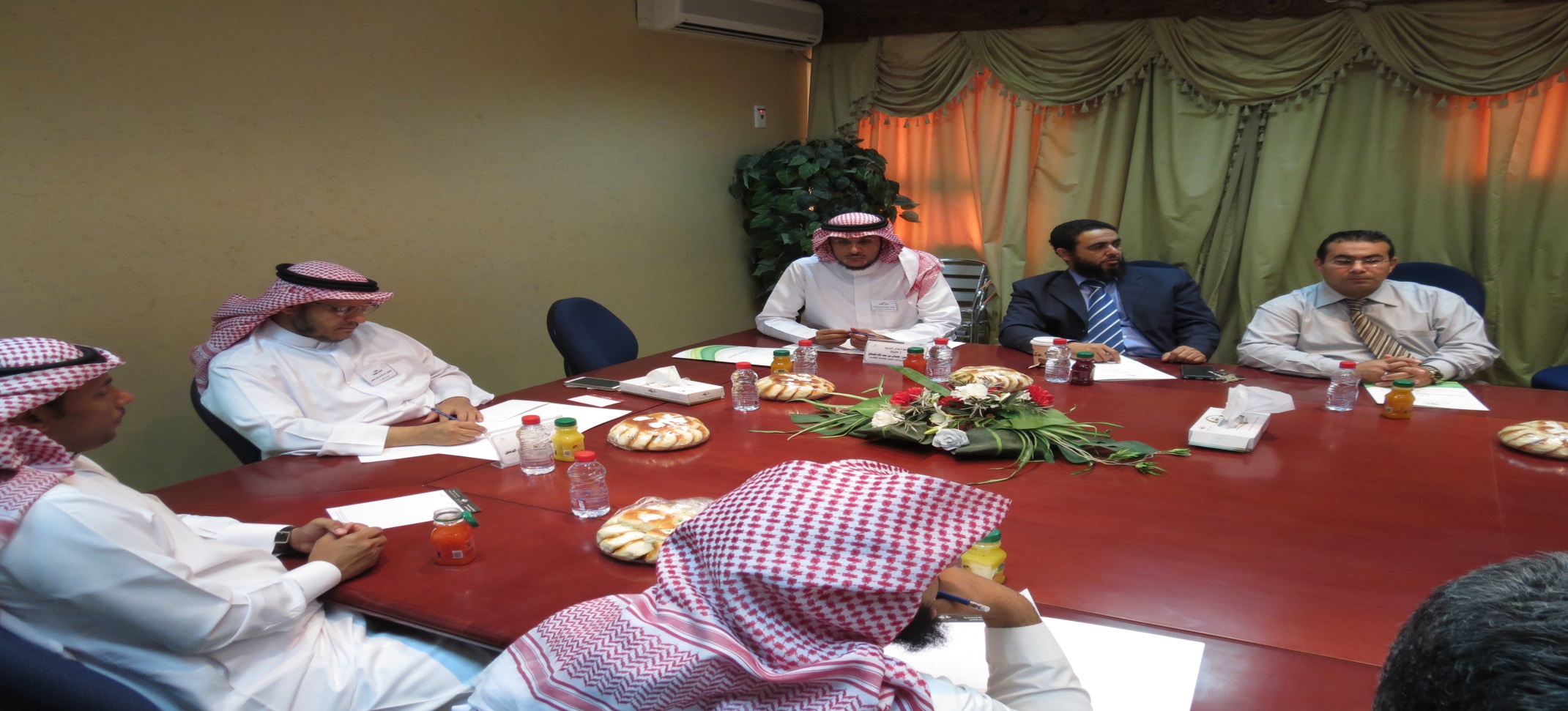 جامعة المجمعة - كلية المجتمع - النشرة المرئية - السنة الثانية - العدد (34)-التي تصدرها لجنة الأنشطة الطلابية
أسماء المناطق في إقليم سدير ....... عنوان حلقة نقاش علمية بكلية المجتمع إعداد و تقديم :
د.خالد العمر و د.الصادق يحيى
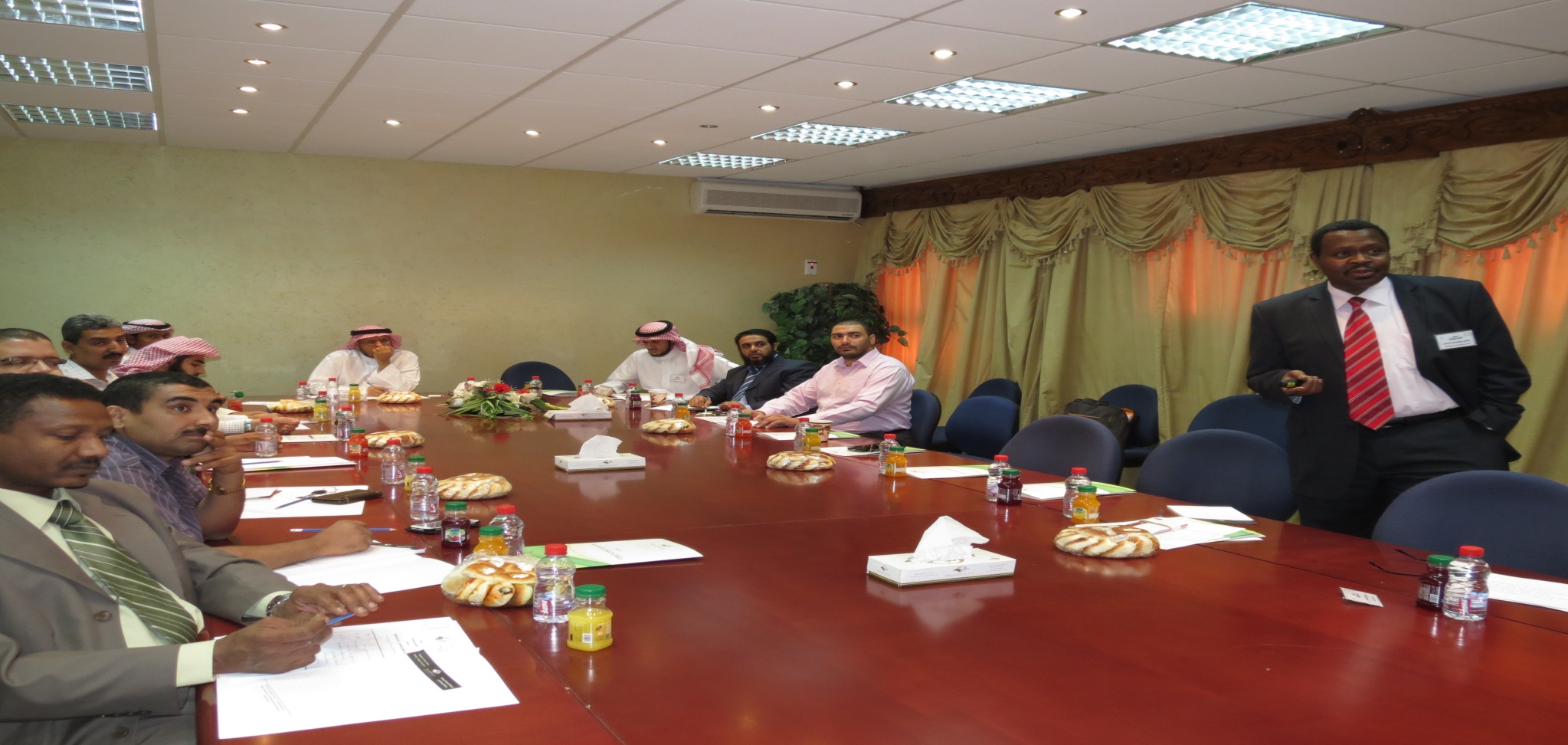 جامعة المجمعة - كلية المجتمع - النشرة المرئية - السنة الثانية - العدد (34)-التي تصدرها لجنة الأنشطة الطلابية
أسماء المناطق في إقليم سدير ....... عنوان حلقة نقاش علمية بكلية المجتمع إعداد و تقديم :
د.خالد العمر و د.الصادق يحيى
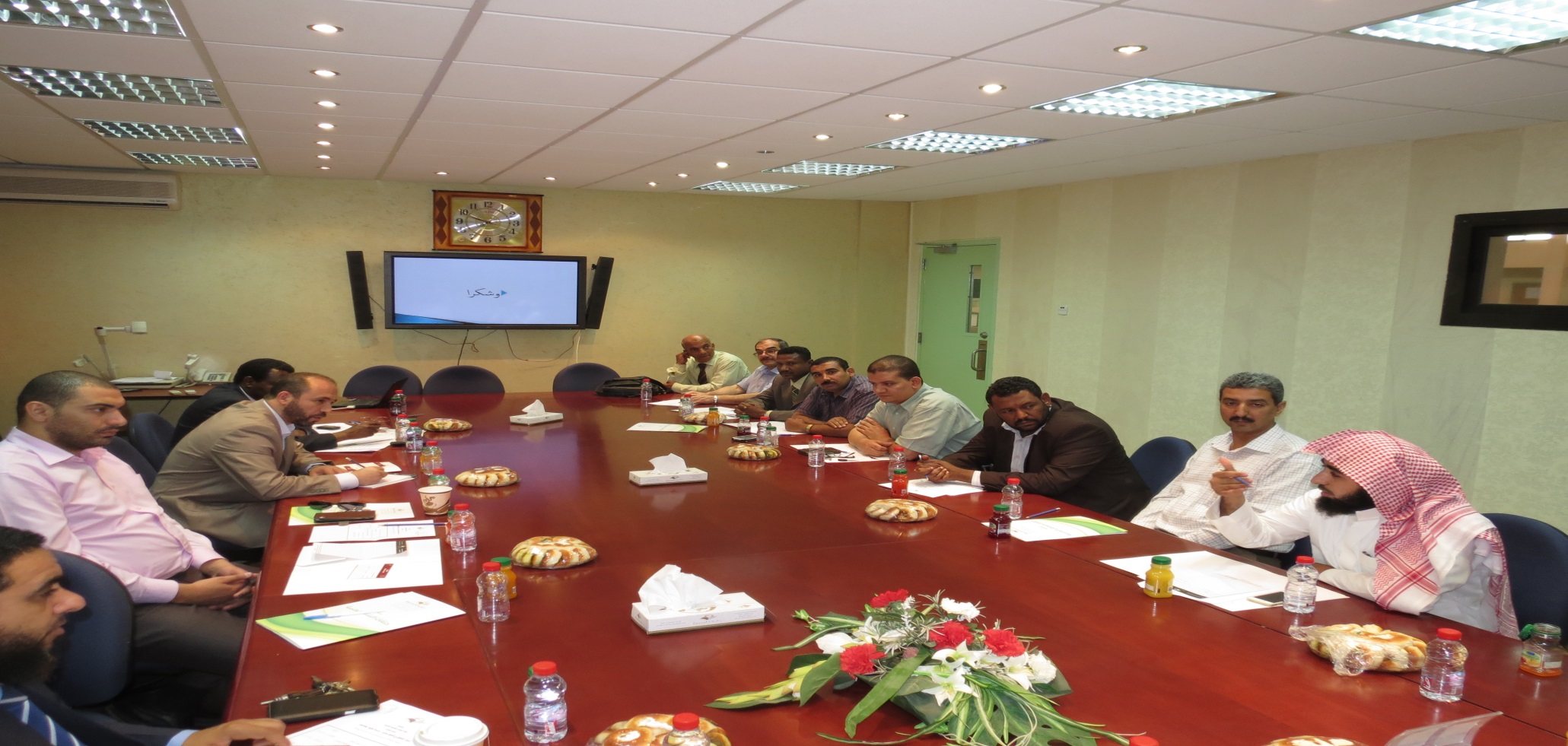 جامعة المجمعة - كلية المجتمع - النشرة المرئية - السنة الثانية - العدد (34)-التي تصدرها لجنة الأنشطة الطلابية
إعلان 
تدعوكم عمادة شؤون الطلاب لحضور دورة عن «تقوية الذاكرة و طرق الاستذكار  »
على مسرح المدينة الجامعية 
للأستاذ أ.أحمد يس 
أمين النشاط الطلابي بكلية المجتمع 
يوم الأربعا 1435/7/8 هـ 
من الساعة الرابعة حتى الثامنة
للتسجيل : 0597195903
جامعة المجمعة - كلية المجتمع - النشرة المرئية - السنة الثانية - العدد (34)-التي تصدرها لجنة الأنشطة الطلابية